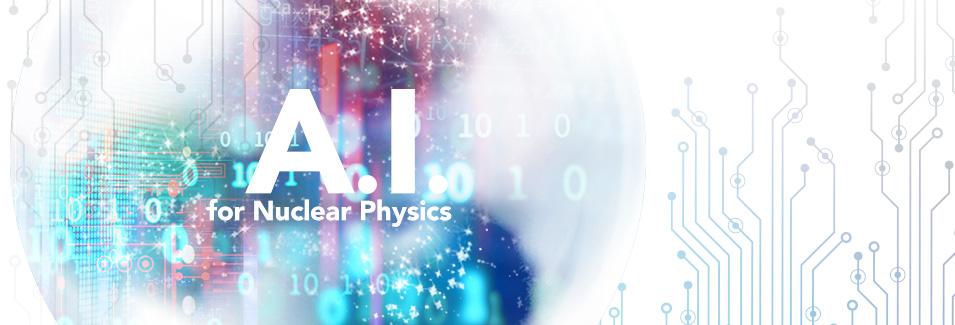 A.I. for Nuclear Physics
Extrapolating Nuclear Masses using Bayesian GPR
Rahul Jain
March 4, 2020
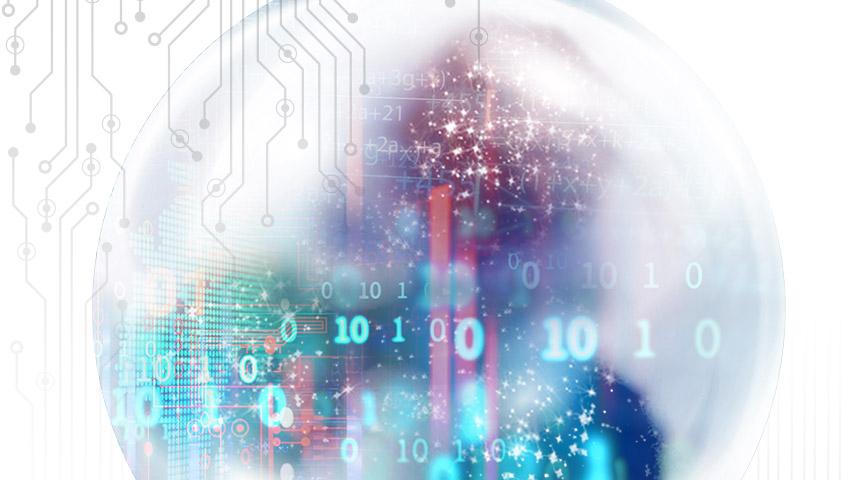 Motivation
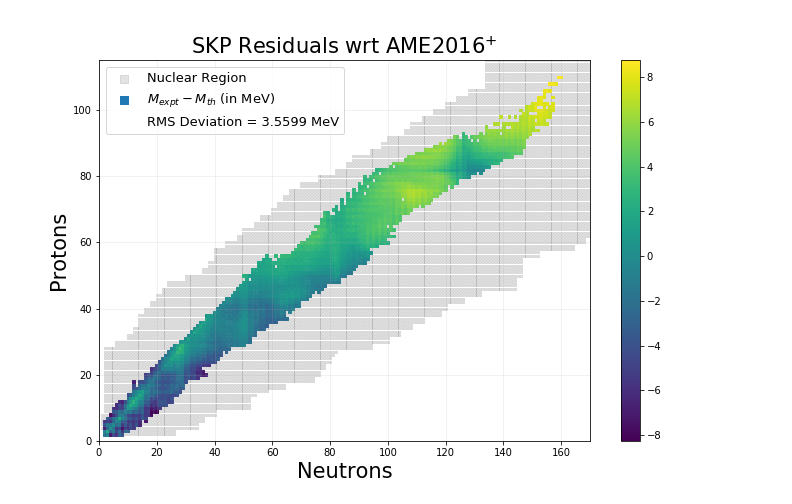 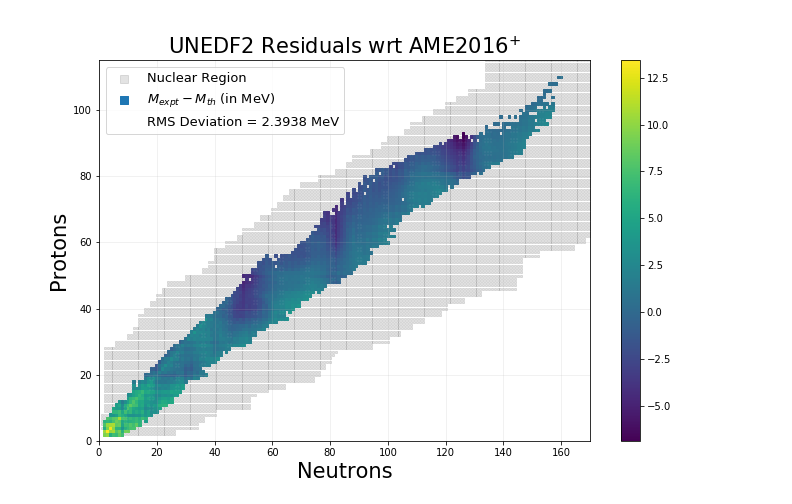 Different theoretical mass models have very different uncertainties.
These uncertainties are not very well propagated to the region of interest.
Region of interest
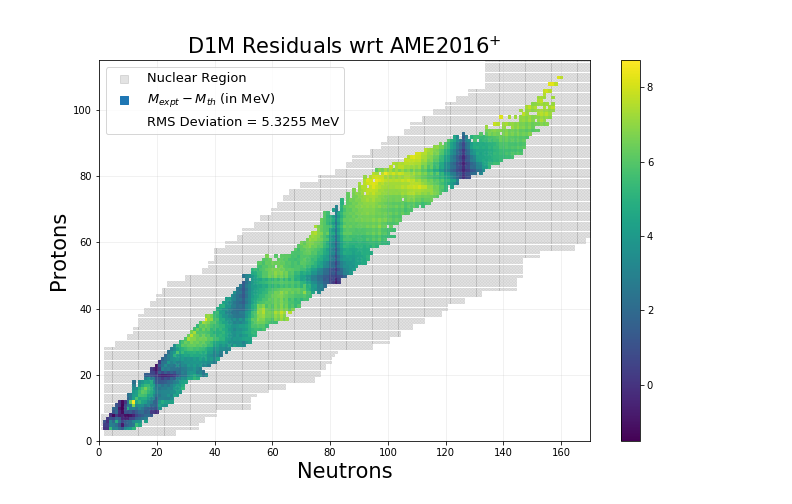 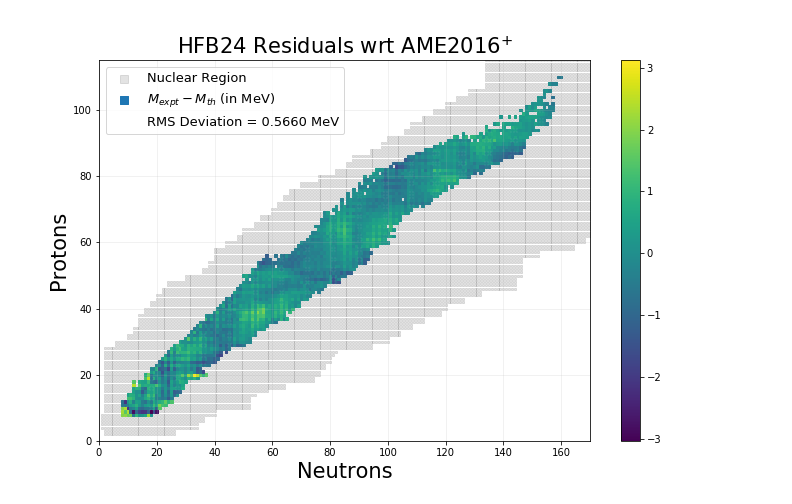 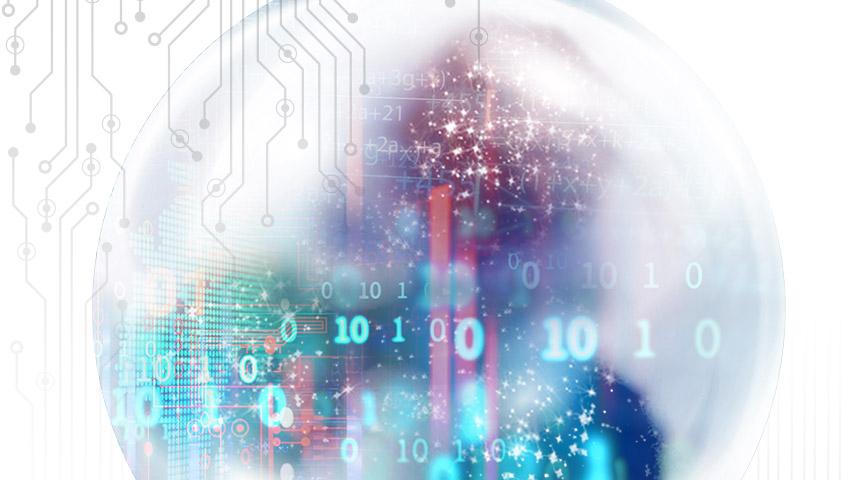 Technical Details: Model
Bayesian Gaussian Process Regression:
- Realistic Uncertainty Quantification in extrapolated regions.
- Stable performance due to less parameters.
- Inbuilt Stochasticity.
- Can directly handle experimental error bars.
- Length scale as the measure of feature importance.
Validation Metrics:
- RMS Deviation from Experimental Values.
- Empirical Coverage Probabilities.
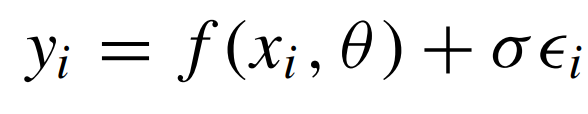 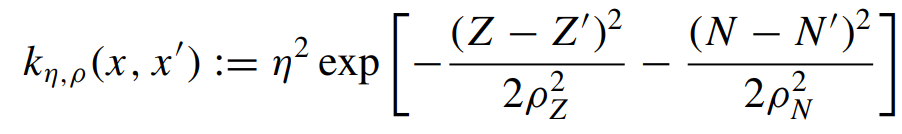 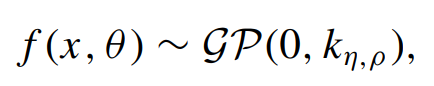 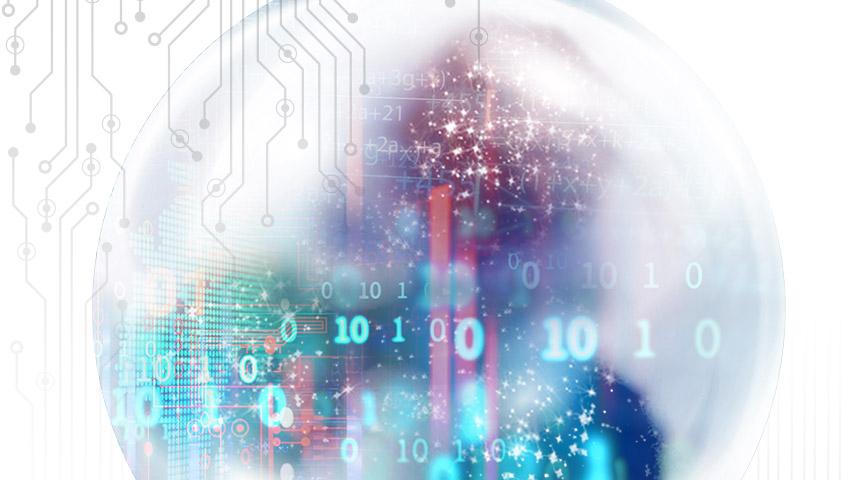 Technical Details: Data
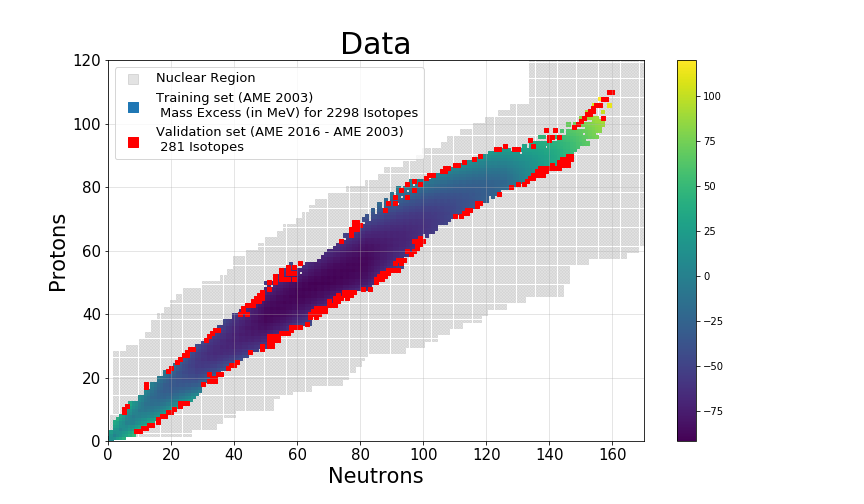 Experimental Masses: Atomic Mass Evaluation Tables, 2003 and 2016.
Theoretical Masses: Mass Explorer, Erik Olsen et al., FRIB Theory Alliance.
Region of interest
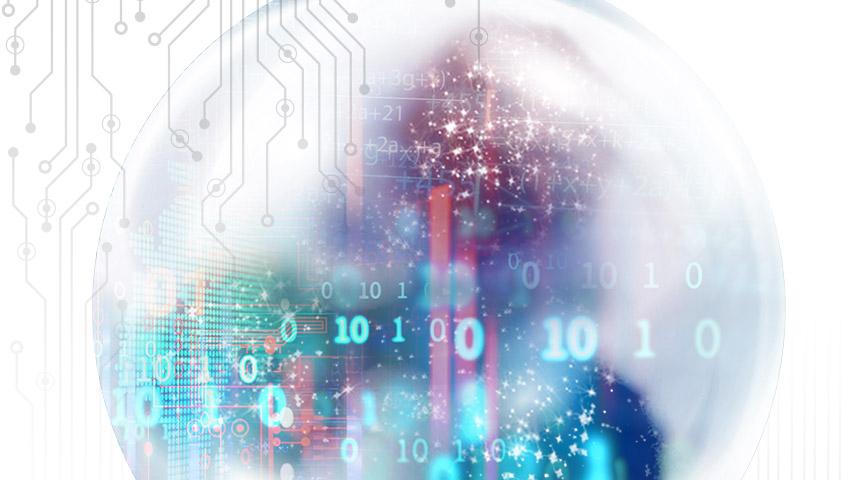 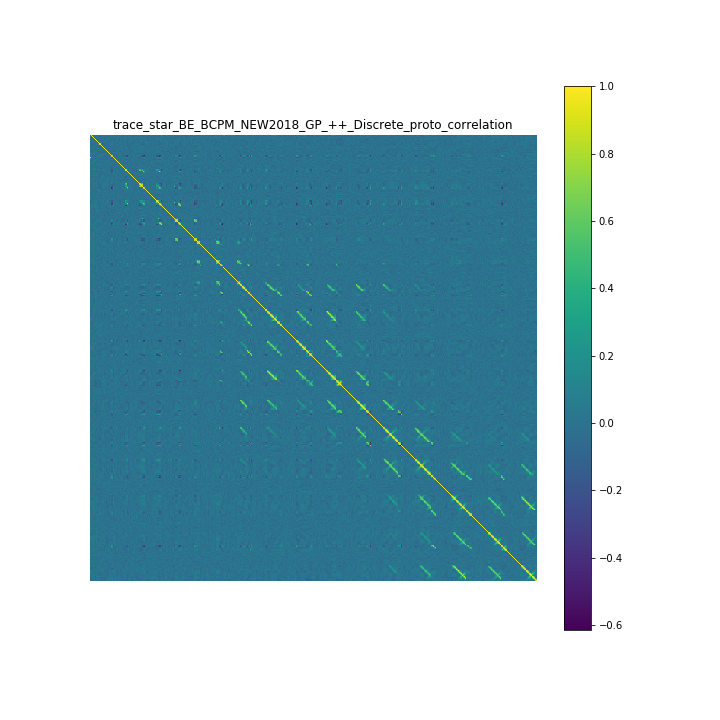 Summary and Outlook
Lots of correlations from preliminary results.  
Currently tuning hyperparameters.
Collaborating with Department of Statistics and Probability at MSU.
Computationally intensive: Sparse GP?
General framework!